Royal Brisbane and Women’s Hospital
A Mental Health Pharmacist’s Journey: Making an Impact on Physical Health Monitoring
Ruby Cole
Senior Mental Health Pharmacist
Royal Brisbane and Women’s Hospital, Queensland, Australia
2
How mental health pharmacists have supported physical health monitoring at Royal Brisbane and Women’s Hospital:
Pharmacy audited compliance to guideline
Pharmacy standard updated to include CV risk monitoring
              2017
Pharmacy created physical health screen pathology form
Reaudited compliance
        2020
What did we already know
2016 
Local HHS guideline developed
2019 
Pharmacy reaudited compliance to guideline following updated pharmacy standard
2021
PRIMROSE comparative study
3
But first…a bit about us!
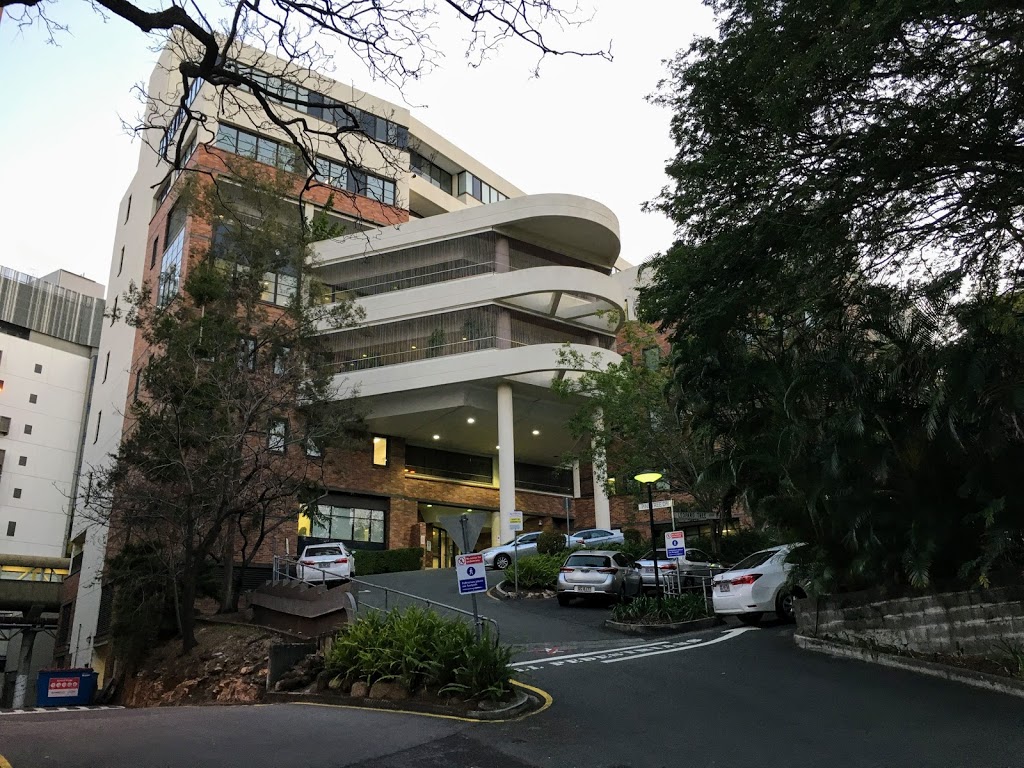 Royal Brisbane and Women’s Hospital (RBWH)
Largest tertiary hospital in QLD
Approx. 1000 beds
RBWH Mental Health
Service Brisbane metropolitan area
Community, inpatient and emergency services
87 acute mental health beds
4 FTE pharmacists, 1 dispensary technician
About us - Royal Brisbane and Women's Hospital (health.qld.gov.au)
4
Our Journey on Improving Physical Health Outcomes for People with Mental Illness…
What did we already know?
5
What did we already know?
People with severe mental illness (SMI) die 15-25 years younger than the general population
WHY?
Illness-related Factors
Fatigue
Disorganisation
Lack of drive and motivation
Cognitive dysfunction
Weight gain
Sedentary lifestyle
Personal Factors
Poor financial means
Diet choices
Tobacco, alcohol, illicit substance use etc.
Systems Factors
Financial barriers to accessing healthcare
stigma
Metabolic Syndrome
Castle, D.J., Buckley, P.F. and Gaughran, F. (2017) Physical Health and Schizophrenia. Oxford: Oxford University Press.
6
What do we already know about metabolic syndrome?
Constellation of obesity and related metabolic abnormalities that predict poor cardiovascular and overall health
Factors: underlying genetic predisposition, lifestyle factors, antipsychotic meds…
Burden of MS: 32.5% 
 ¾ had abdominal obesity
½ were hypertensive
½ had abnormal LDL and TG concentrations
1/3 had elevated fasting glucose levels
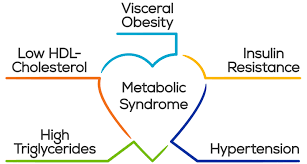 Castle, D.J., Buckley, P.F. and Gaughran, F. (2017) Physical Health and Schizophrenia. Oxford: Oxford University Press.
7
So…what does this mean for us?
Castle, D.J., Buckley, P.F. and Gaughran, F. (2017) Physical Health and Schizophrenia. Oxford: Oxford University Press
8
So… what did we do about it?
2016:
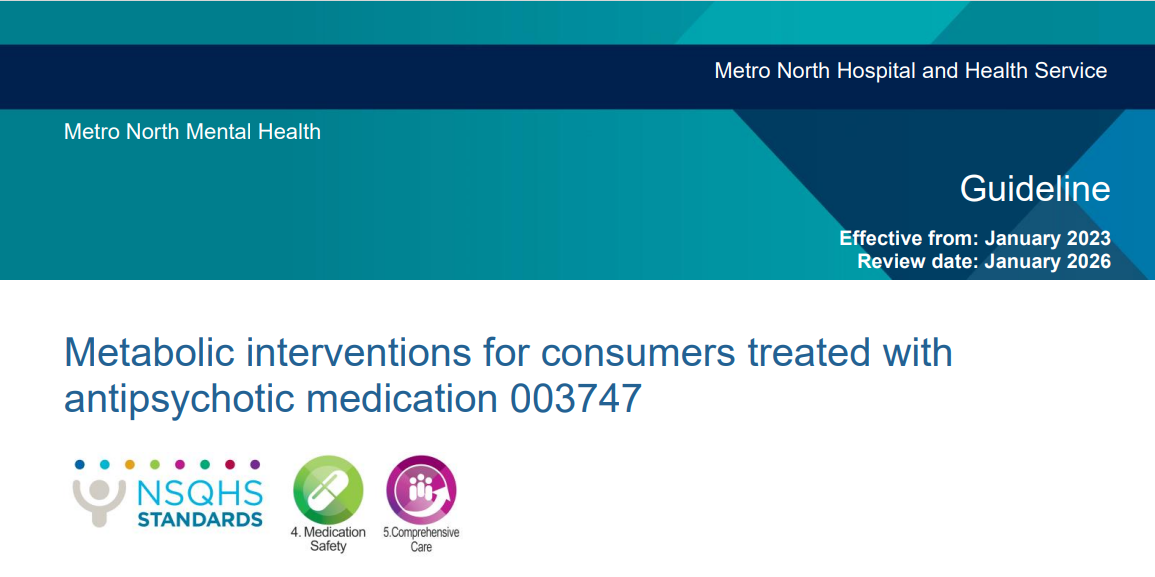 2017:
9
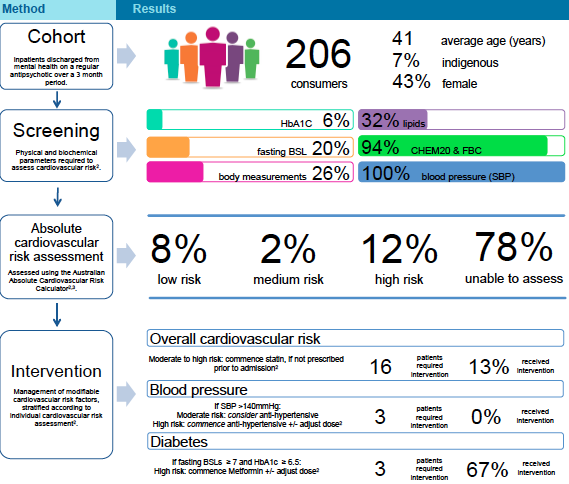 Conclusion: We weren’t doing very well…

What did we do next? 
Updated RBWH MH pharmacy standard: 
1. Calculate CVD risk for in-patients using the Australian absolute cardiovascular disease risk calculator.
 2.Recommend interventions per local guideline. 
3. If CV risks were unable to be calculated due to incomplete metabolic screening, prompt medical officers.
  
Then re-audited …
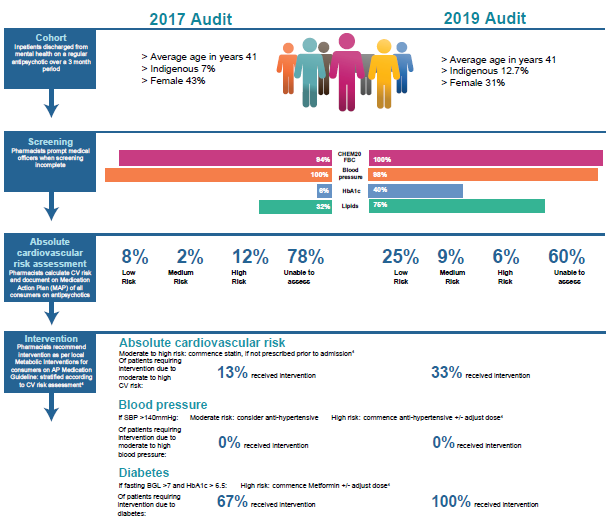 10
Conclusion: we were getting there…

Pharmacists are well positioned to recommend monitoring and management of CVD  risk factors

Still lots of room to improve!
11
Why were the calculation numbers still so low?

No HbA1c and no lipids – can’t use CV risk calculator
https://www.cvdcheck.org.au/calculator
12
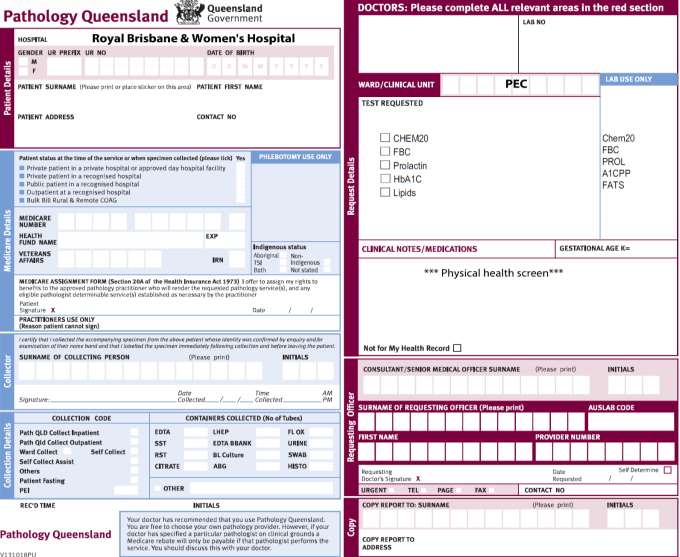 2020:







HbA1c and lipids improved… but CVD risk calculations didn’t?
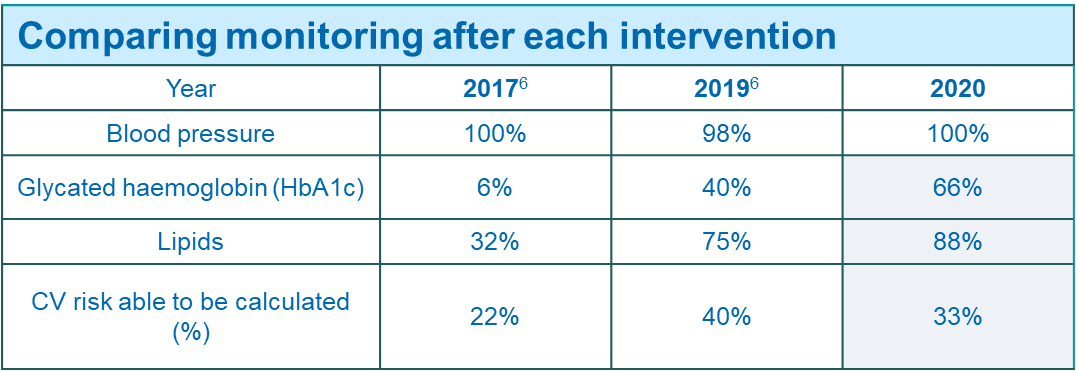 13
14
2021 – PRIMROSE Metabolic Monitoring
PRedIction and Management of cardiovascular Risk in people with SEvere mental illness
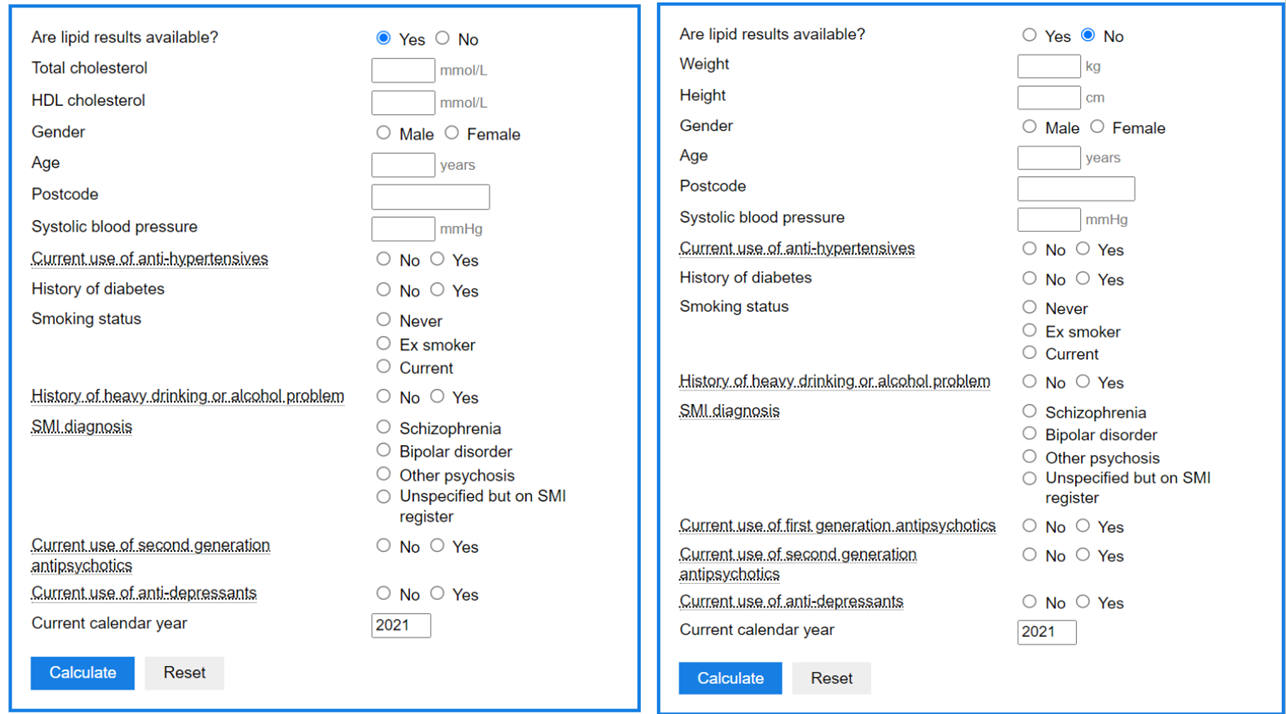 PRIMROSE lipid model and PRIMROSE BMI model (ucl.ac.uk)
15
Aim
To calculate and compare CV risk for mental health inpatients using ACC and PRIMROSE to assess if PRIMROSE increases CV risk detection compared to ACC. 
Evaluate potential benefit and applicability of PRIMROSE
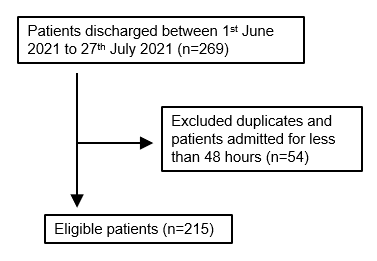 16
What did we find?
Risk Rating %  Score (total patients)
PRIMROSE risk rating % score
 (patients outside age range for ACC)
17
PRIMROSE – let’s talk
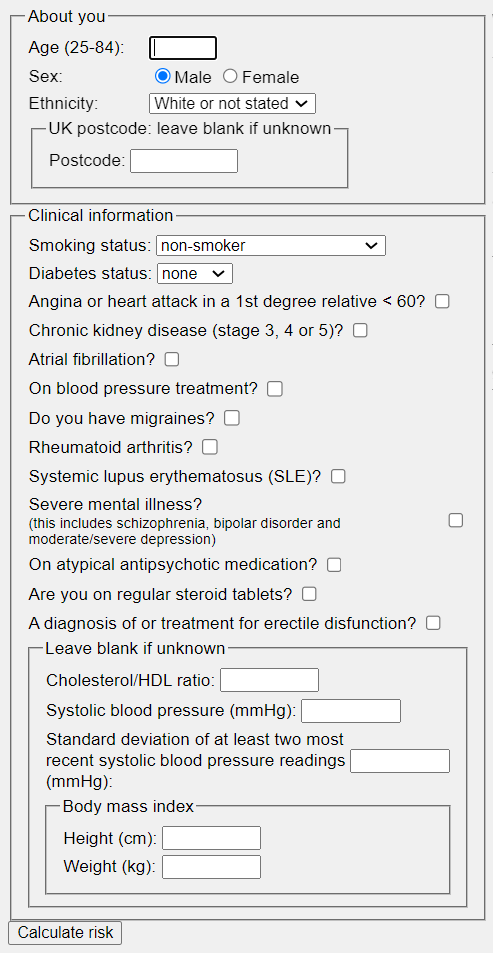 18
What now?
Use other calculators that take mental health into account e.g. QRISK3?
Implement PRIMROSE into practice?
Create our own SMI CV risk calculator?
https://www.qrisk.org/
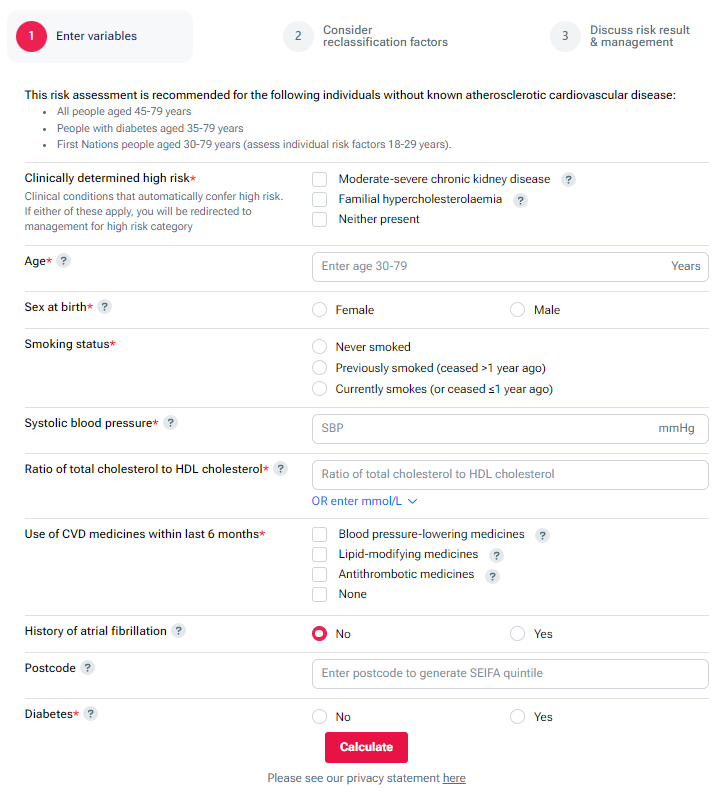 19
July 2023:
New CVD risk calculator
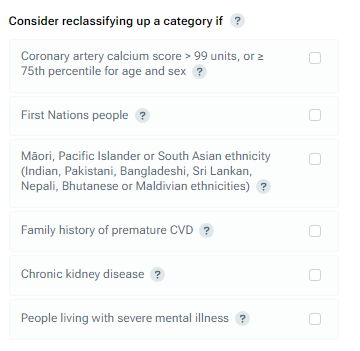 Australian cardiovascular disease risk calculator | AusCVDRisk (cvdcheck.org.au)
20
Where to from here?
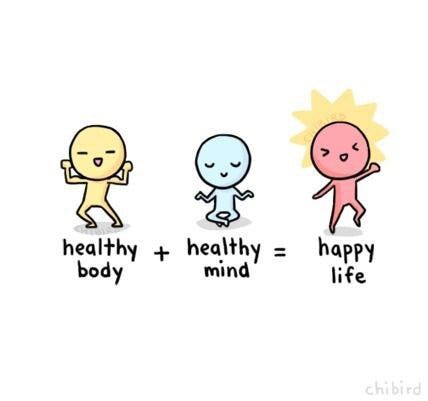 More audits!!!
21
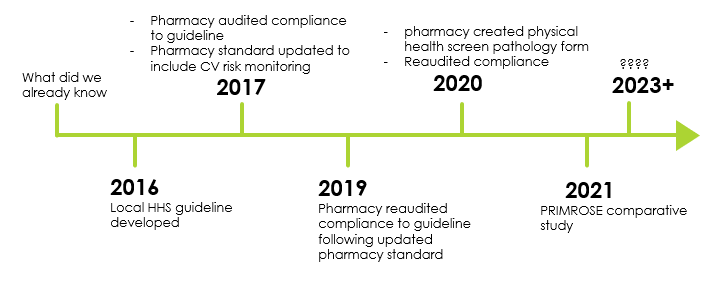